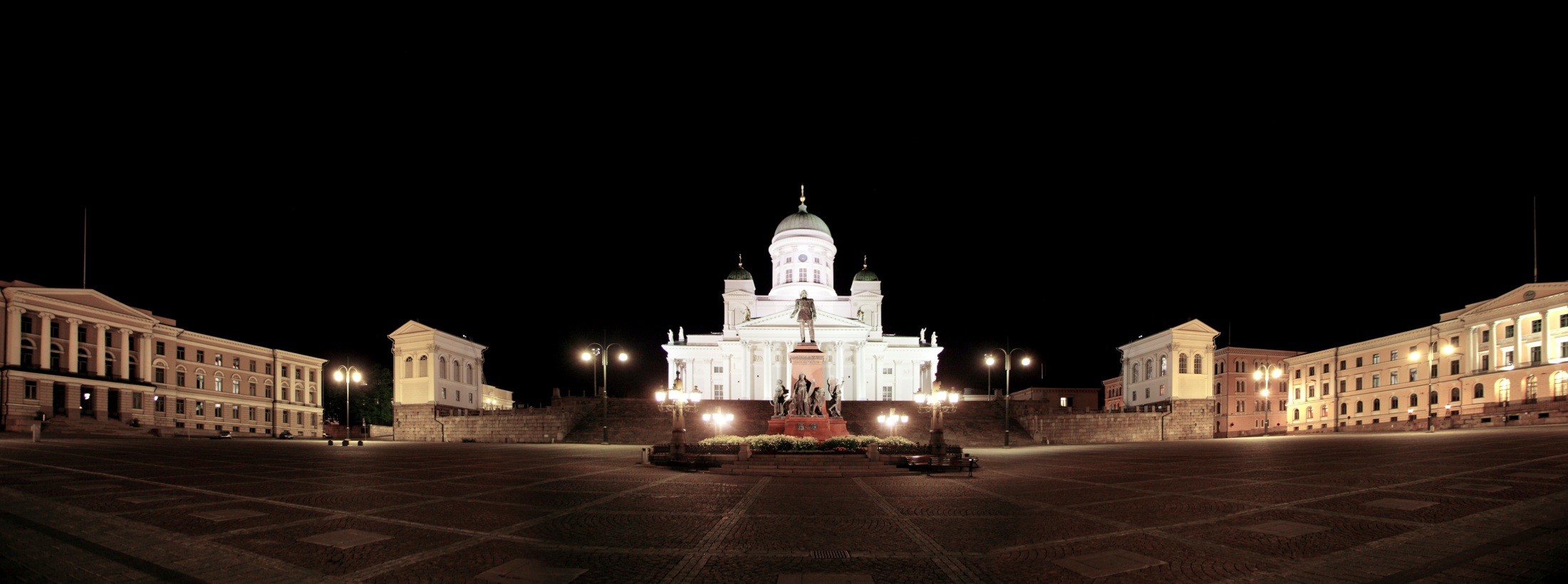 Mainstreaming Innovation Procurement in Europe  - Finnish point of view


EAFIP, Paris 27.10.2015
Kirsti Vilén
Ministry of Employment and the Economy
1
Content of the presentation
Content of the presentation
Public Procurement of Innovation (PPI)  in Finland

ERAC Recommendations

Way forward
1. Public Procurement of Innovation in Finland
Policy objective is to create stimulus for innovations and their diffusion (demand side innovation policy) 
Public sector has a significant role in the development and renewal of markets (e.g.health, social services, environment, construction, transport)
Municipaliticies 2/3 of procurement volume
Government programme 2015-2018: 5 % target for innovation procurement
Implementation takes place through sector strategies and in different sectors
-  Allows ownership and taking into account sector specific characteristics and demands
E.g. ICT 2015, Innovative Cities, Intelligent transport, Bio-economy, Health Growth for STI
Tekes Smart Procurement Programme is a horizontal programme for PPI and PCP: financing + other support
3
[Speaker Notes: Health Sector Growth Strategy for STI Activities]
Most important factors encouraging innovation in procurement tenders and offers
Challenges exist but enterprises and public procurement largely value the same things
Early interaction with potential suppliers/ contracting organisations
Innovation criteria in the tendering process
Communicating future needs
Source: VTT ProcuInno survey 2014
[Speaker Notes: Enterprises and public procurement largely value the same things 

Companies also value the incentives contained in the contracts, while public organisations consider designer competitions important.]
ERAC Report: Recommendation 1
ERAC 
Strategic framework and action plan
Definitions, goals and indicators, tools, activitities, 
Roles and responsibilities, horizontal policy implementation
Feasibility, objectives, stakeholders, funding
Either standalone or part of other strategies
FINLAND
Innovation Strategy 2008
Tekes financing for PPI 2009- 
Demand and User Driven Innovation Policy Action Plan 2010
Horizontal Tekes programme (2013-2016)Smart procurement (financing, training and other support)
Incorporation of PPI into several national sector strategies (Bioeconomy, RDI Health, Intelligent Transport) and programmes ( Smart City, Innovative Cities, Innovillage/health)
At local level in procurement strategies ( e.g. Tampere, Oulu)
5
ERAC Report: Recommendation 2
ERAC 
Raise public buyers’s awareness and service offering support
Central service provider to coordinate implementation of policies
Tasks: identify demand and strategic sectors, invite innovation procurement plans and support  management, publish plans and targets, networking and knowledge sharing, general and legal support, assessment tools
FINLAND
Tekes Smart Procurement programme: analyse potential demand/markets and strategic sectors, networking, knowledge sharing, training, financing 
Motiva help desk for sustainable and cleantech procurement (assistance, tools, networking)
Sector strategies and programmes
Innovation procurement strategies/road maps in cities (e.g. Tampere) 
”Innovillage” e-platform in health area (tools, networking, sharing information)
6
ERAC Report: Recommendation 3
ERAC 
Financial incentives (grants or loans)
Provide comprehensive set of financial incentives
To encourage as well as large companies and sme’s
FINLAND 
Tekes financing instrument for PPI  2009 – 
Tekes Smart procurement programme (2013-2016) 
PPI to be ambitious enough to create market/sector impact
Financing covers 50% of total project planning costs,
Encourage active dialogue with potential tenderers and end-users
Strategic commitment of the contracting authority is expected
PCP also financed
Sector specific financing
7
Way forward
Government 5% PPI target  (May 2015): discussions on-going:  
Lead procurers/sectors, future investments of cities, skills upgrade, support, definition, monitoring
Goverment strategic priorities (bio-economy, clean solutions, wellbeing/health, digitalisation) 
How innovation procurement could be best harnessed to promote the Government priorities? 
More strategic use of Horizon 2020 to support different sector objectives 
Others?
8